Unit  6: where’s your school?
Lesson 3
 
I. Objectives:  After the lesson, students are able to: 
- Pronounce the sound of letter sch, sk and str in the words school, skipping and street respectively
II. Language contents:
- Vocabulary: about school
- Sentence patterns     : Review sentence patterns in lesson 1 and 2
III. Resources:
 - Recording, tape and active board, student’s book , Workbook 
IV. Procedure
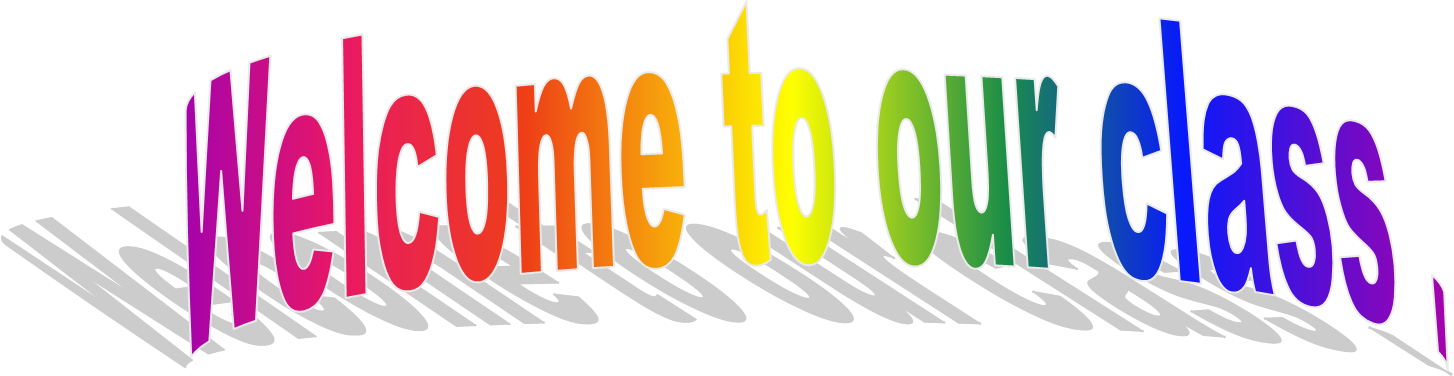 Warm up
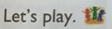 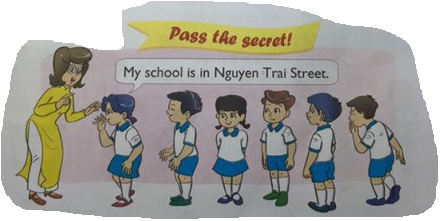 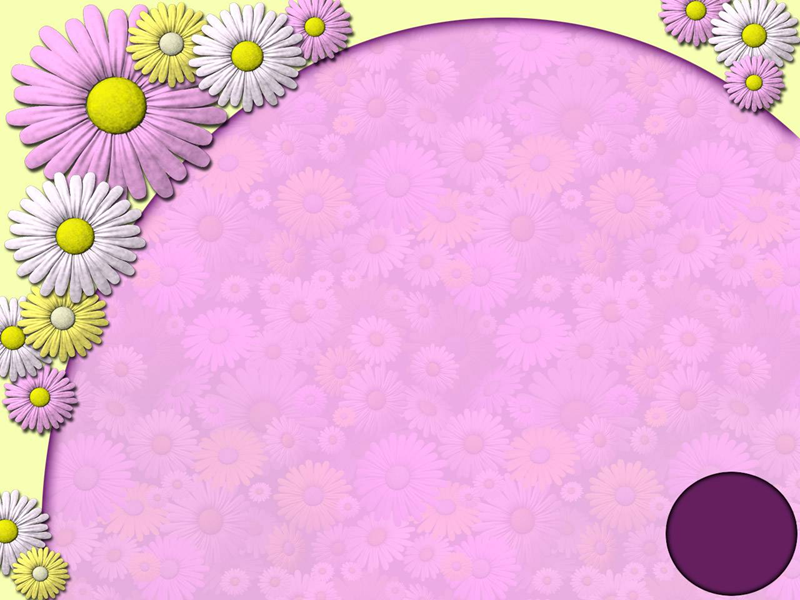 Thursday, November 5th2015
Unit 6: Where’s your school?
Lesson3
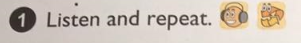 Track  51
sch
school
This is our school
sk
skipping
Mai likes skipping
str
street
My school is in Nguyen Du street
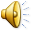 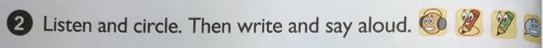 Track  51
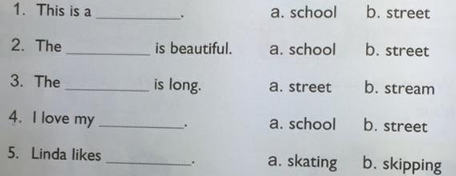 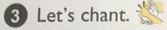 Track 42
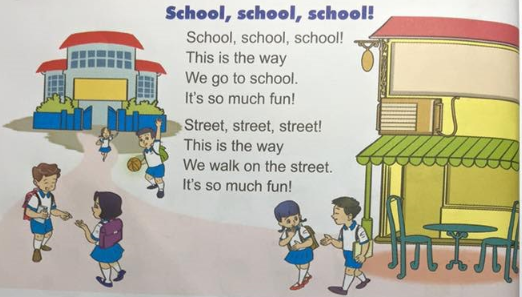 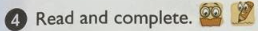 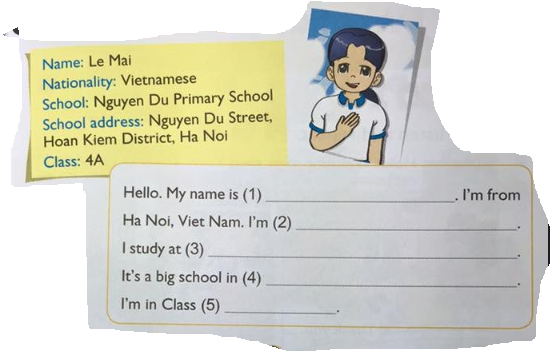 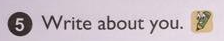 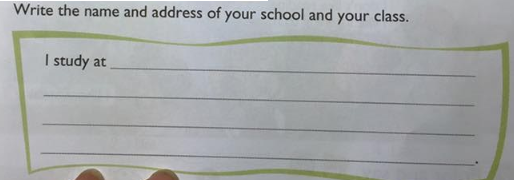 Goodbye